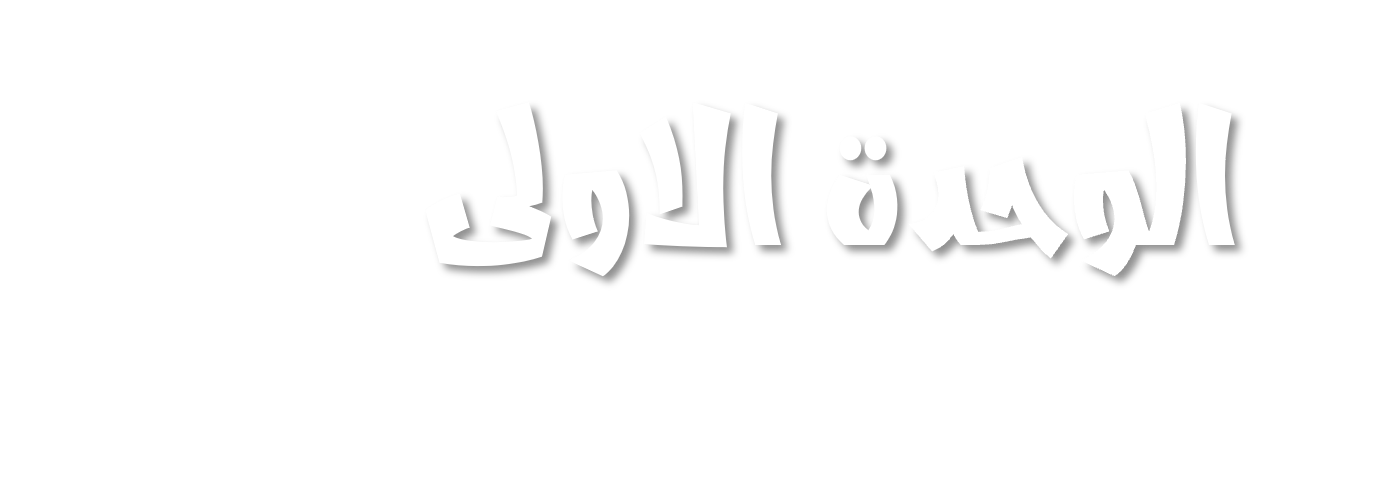 تصميم الاتصال المرئي
الدرس الرابع
التصميم الرقمي للمستقبل
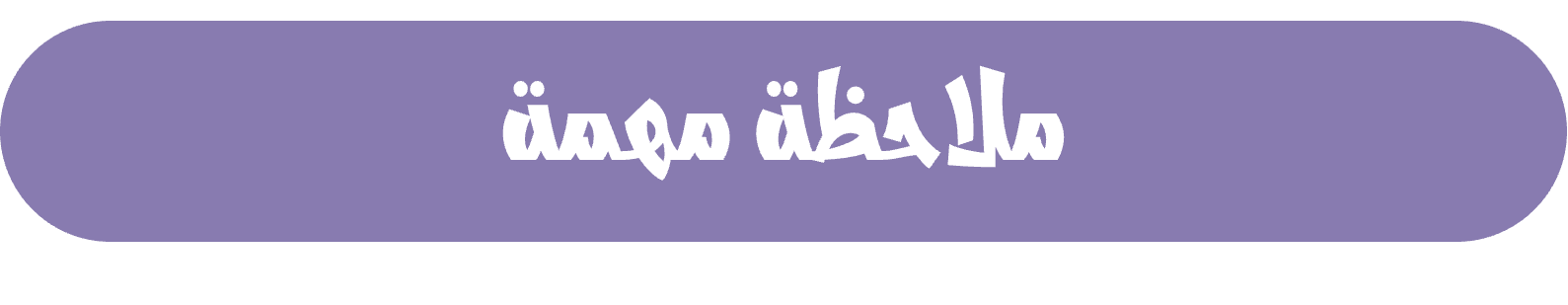 يرجى تحميل الخطوط التالية وتثبيتها أولاً ثم إعادة تشغيل الجهاز حتى يظهر العرض بنفس المظهر الذي صمم به
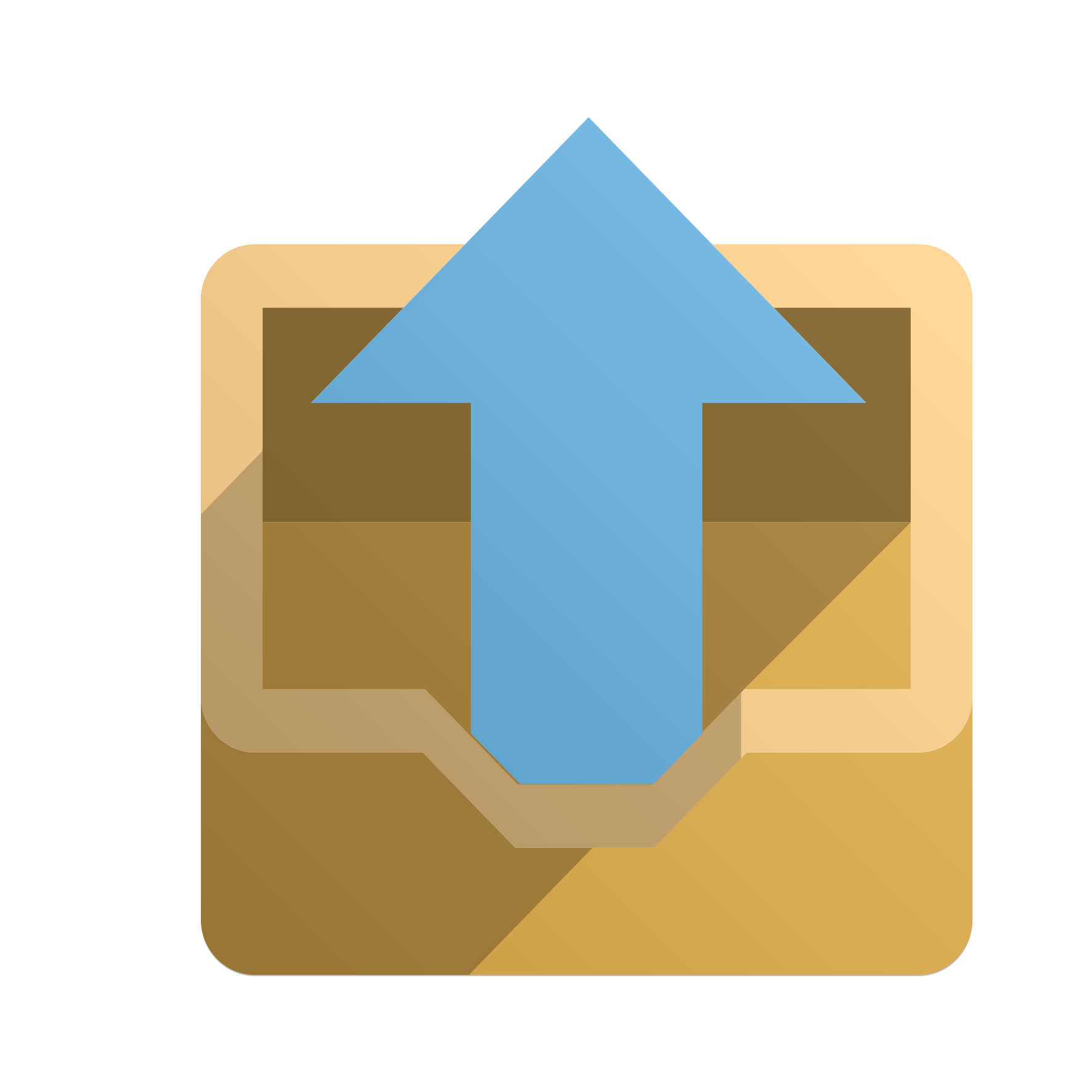 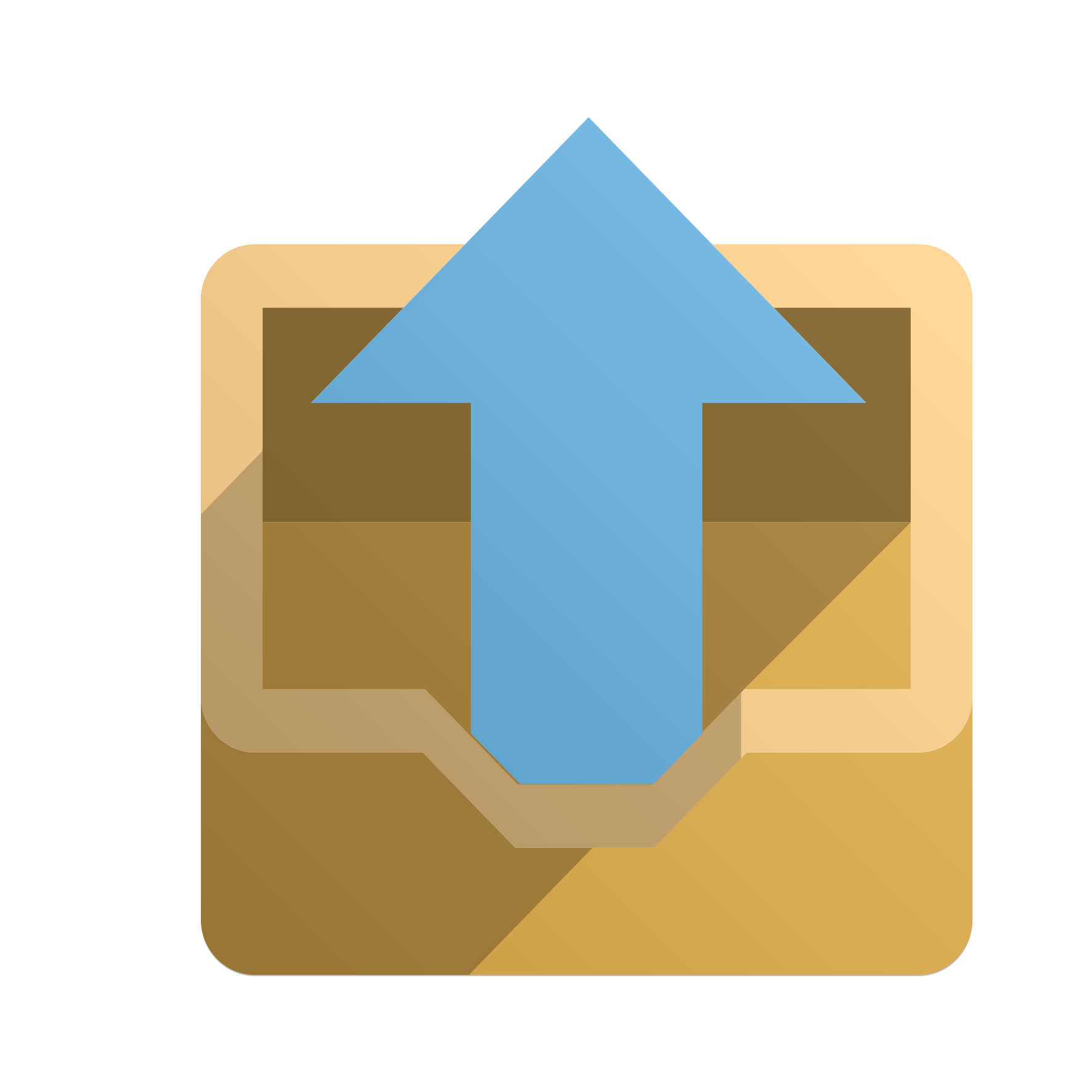 Abu Dhabi Pro.
Abdo Logo
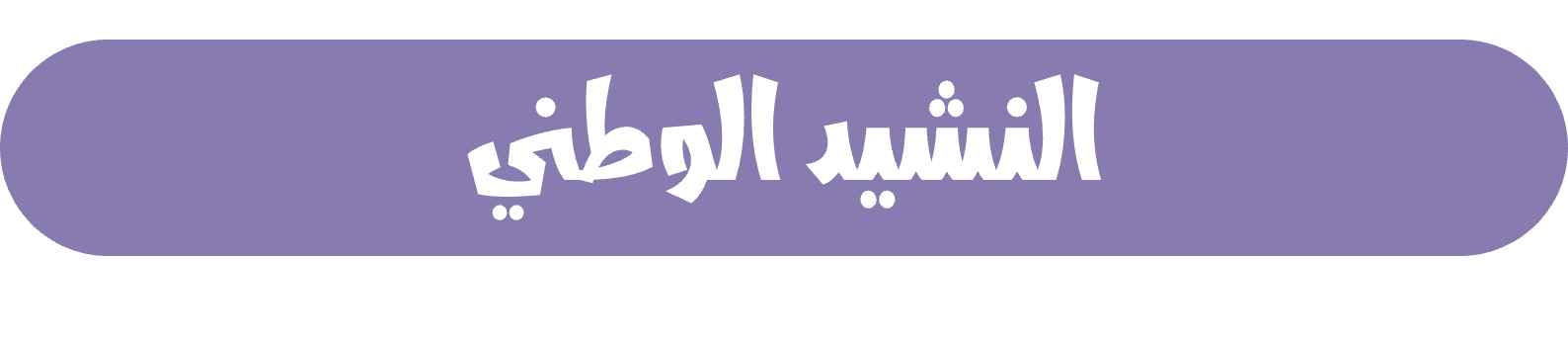 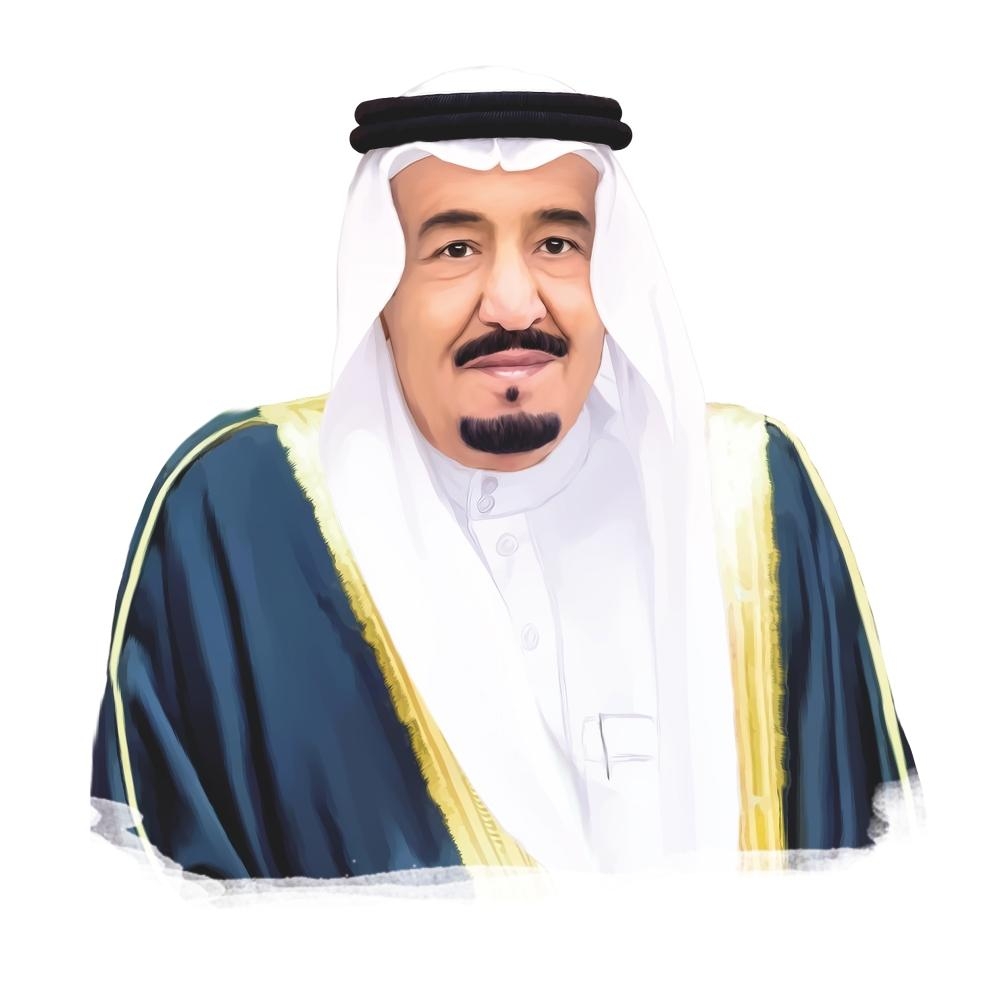 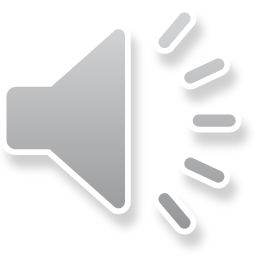 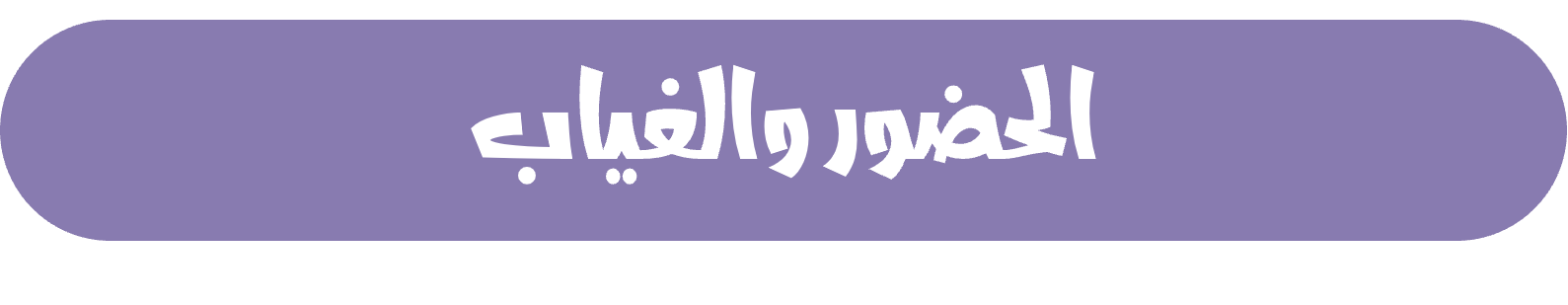 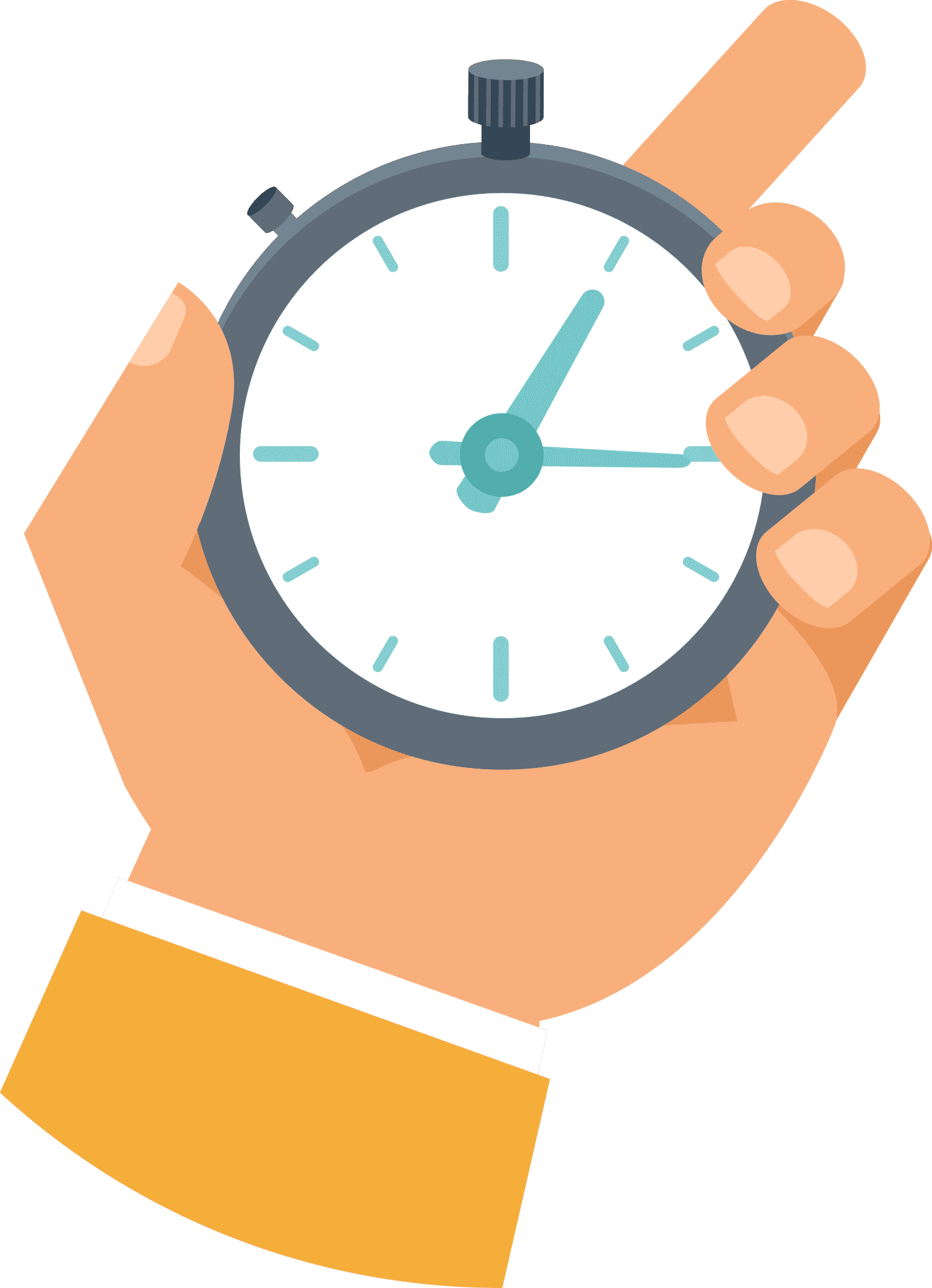 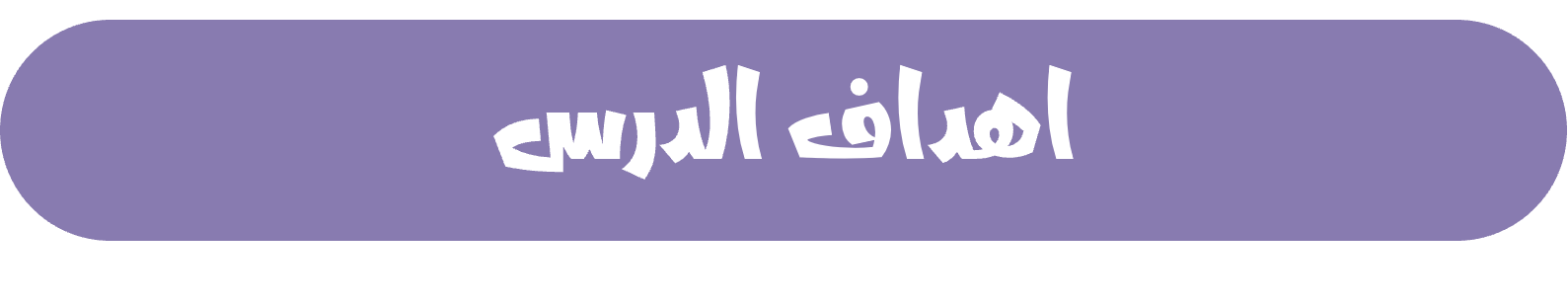 معرفة حقوق الملكية الفكرية
معرفة الأمن السيبراني
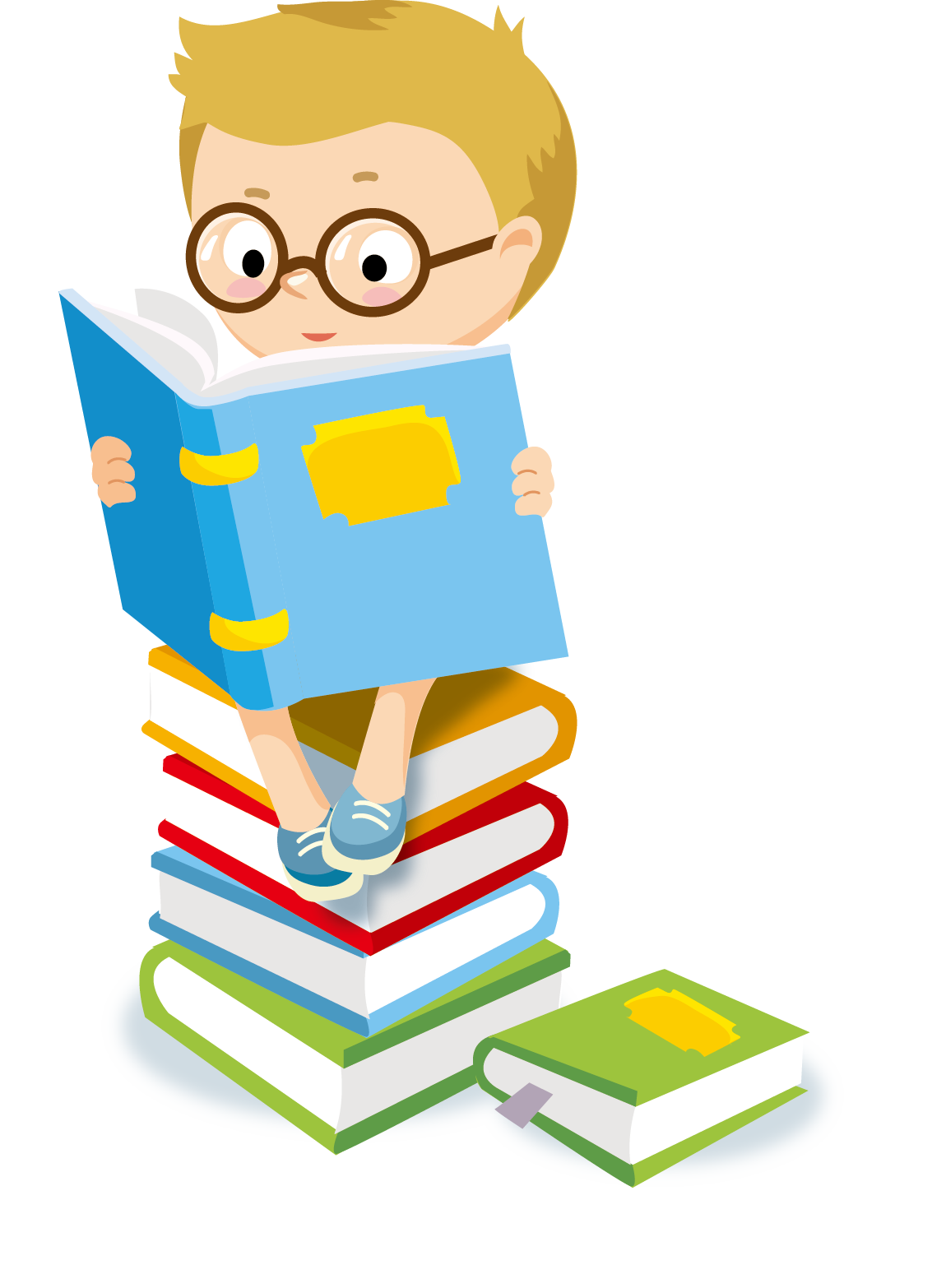 معرفة أمن المعلومات
أخلاقيات المصمم الجرافيكي
مقدمة
نوضح أخلاقيات المصمم وذلك لأن هذا المقرر يسعى لإعداد المتعلمين بأن يكونوا مصممين مبدعين وتفتح لهم ممارسة العمل بالمهارات المكتسبة وبما أن الممارسة المهنية للتصميم تقوم على أخلاقيات وقيم يتم تطبيقهاسيتم توضيح هذه الأخلاقيات  .
أولاً: حقوق الملكية الفكرية
هي حقوق تمنع الآخرين من استخدام أعمالك كمبدع أو إعادة نشرها بدون إذن منك وتشمل أعمال الفكر الإبداعية مثل الإختراعات والمصنفات الأدبية والفنية والرموز والأسماء والصور والنماذج والمنتجات والتصاميم المتنوعة كالشعارات والأسماء التجارية والرسوم الصناعية
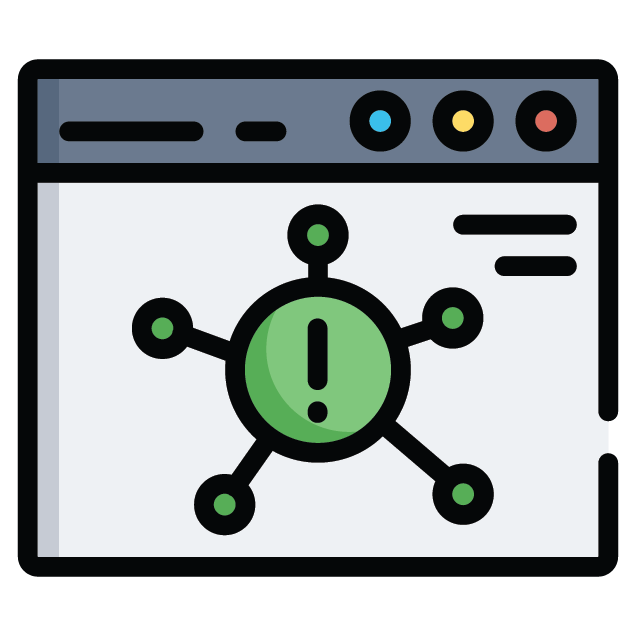 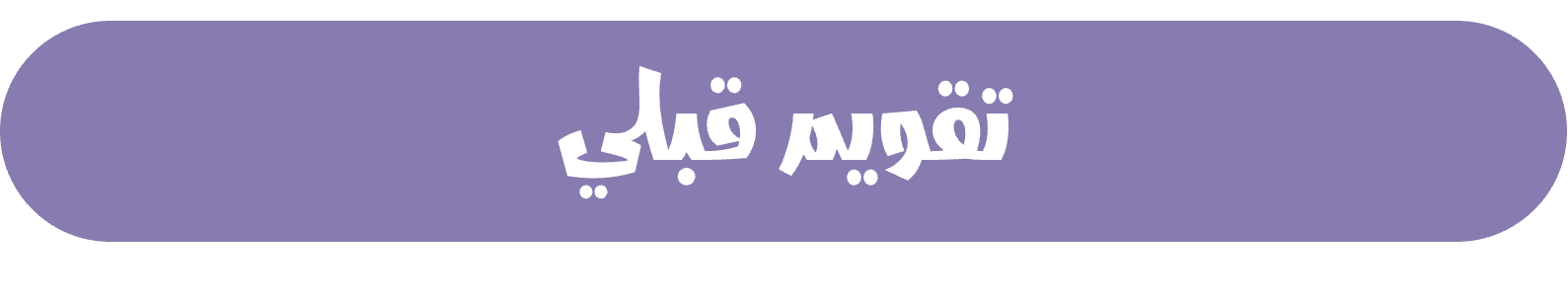 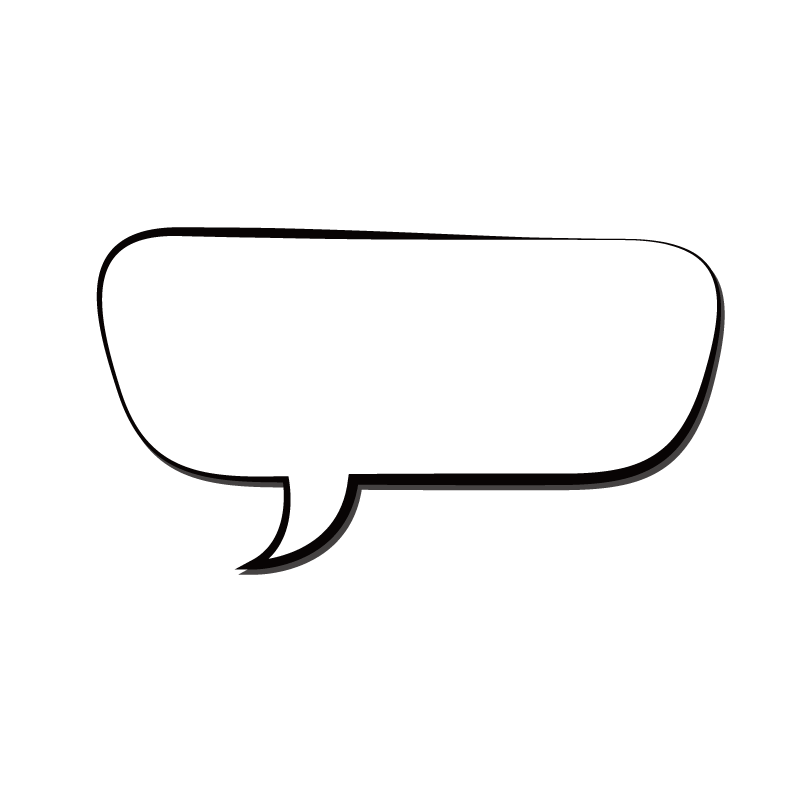 ماذا تعرفين عن الأمن السيبراني؟
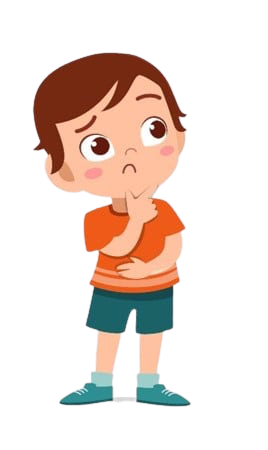 ثانياً: الأمن السيبراني
يقصد به أمن الفضاء المعلوماتي وهو عملية تنظيم للعمليات والبرامج والشبكات المستخدمة لحماية الفضاء السيبراني
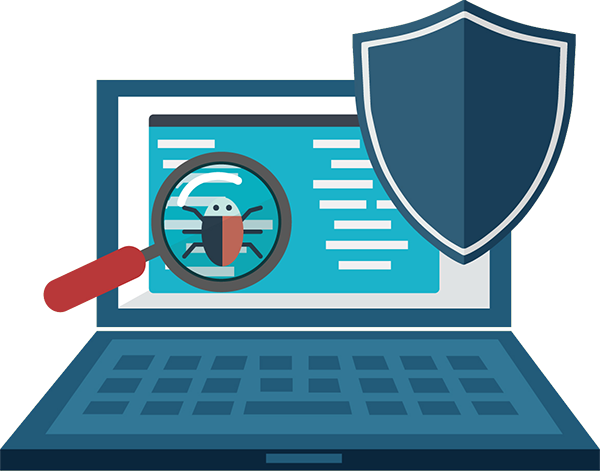 يتميز الأمن السيبراني بعدد من الخصائص
إكتشاف الجرائم الالكترونية وتعقب أثرها
استخدام تقنيات حديثة تمتاز بالسرعة والجودة
الخبرة الرقمية لتحقيق الأمن الرقمي
ثالثاً: أمن المعلومات
هي مجموعة من الإجراءات والتدابير الوقائية التي تستخدم
 للمحافظة على المعلومات وسريتها وحمايتها من المخاطر الداخلية
 والخارجية التي تهددها كالسرقة والإختراق ومكافحة أنشطة الإعتداء عليها
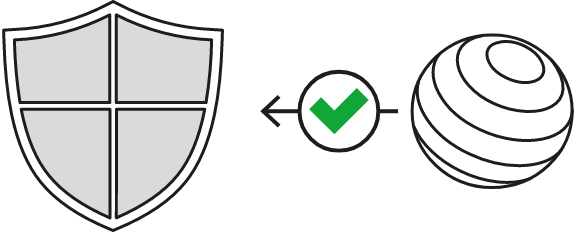 يمكن لمفهوم أمن المعلومات أن يشمل المحاور التالية
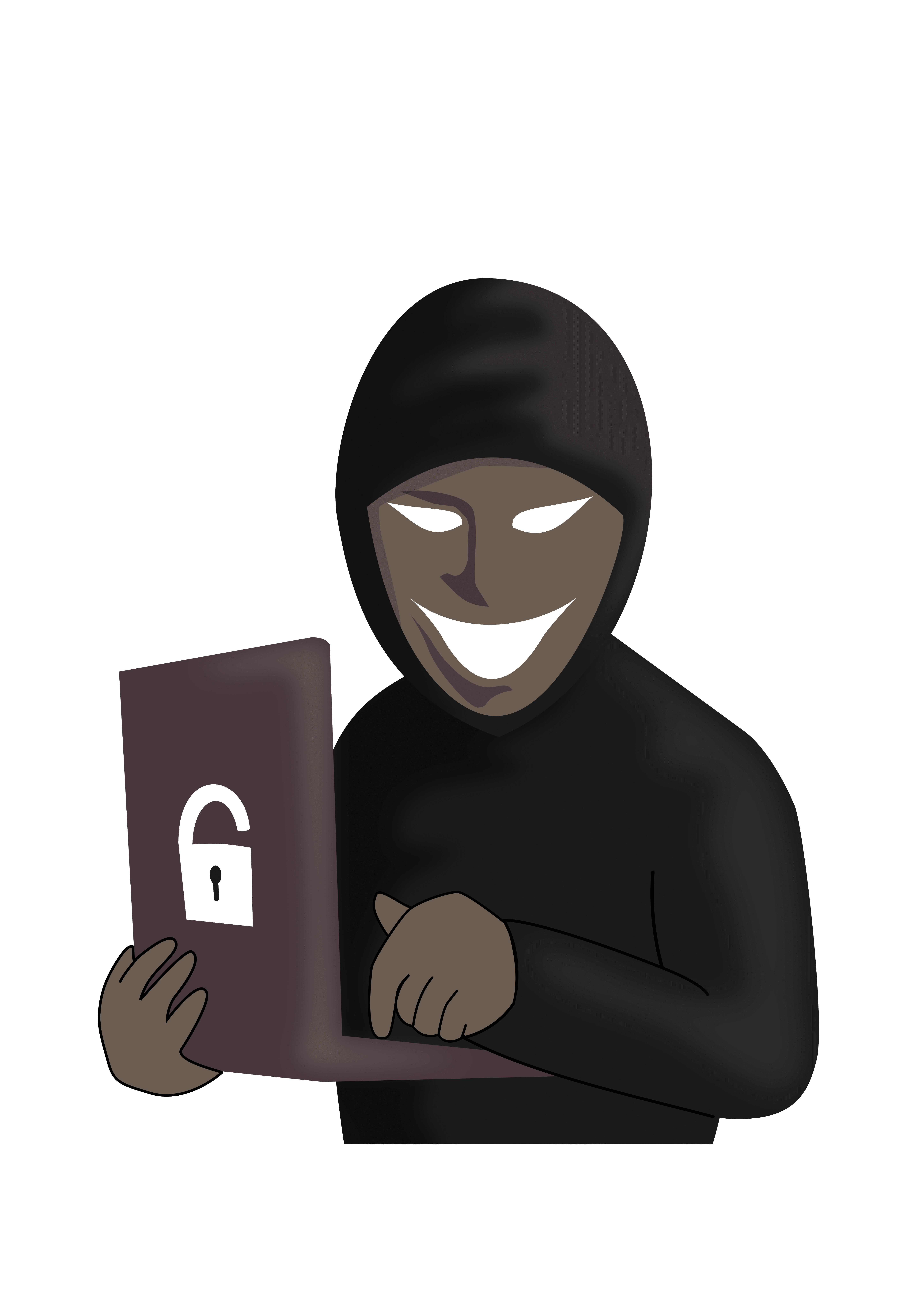 1
حماية المعلومات من الضرر بمختلف أشكاله
2
حماية المعلومات من الوصول غير المصرح به أو السرقة أو سوء استخدام
3
حماية قدرة المنشأة على أداء أعمالها بأحسن طريقة آمنة
4
تمكين أنظمة تقنية المعلومات والبرامج من العمل بشكل آمن ومستمر .
مكونات حماية المعلومات تتطلب عدد من العناصر الرئيسة
1- السرية 
2- السلامة
3- التوافر والإتاحة.
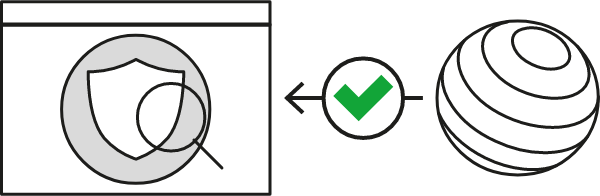 استراتيجية المناقشة والحوار
ما أخلاقيات المصمم الجرافيكي؟
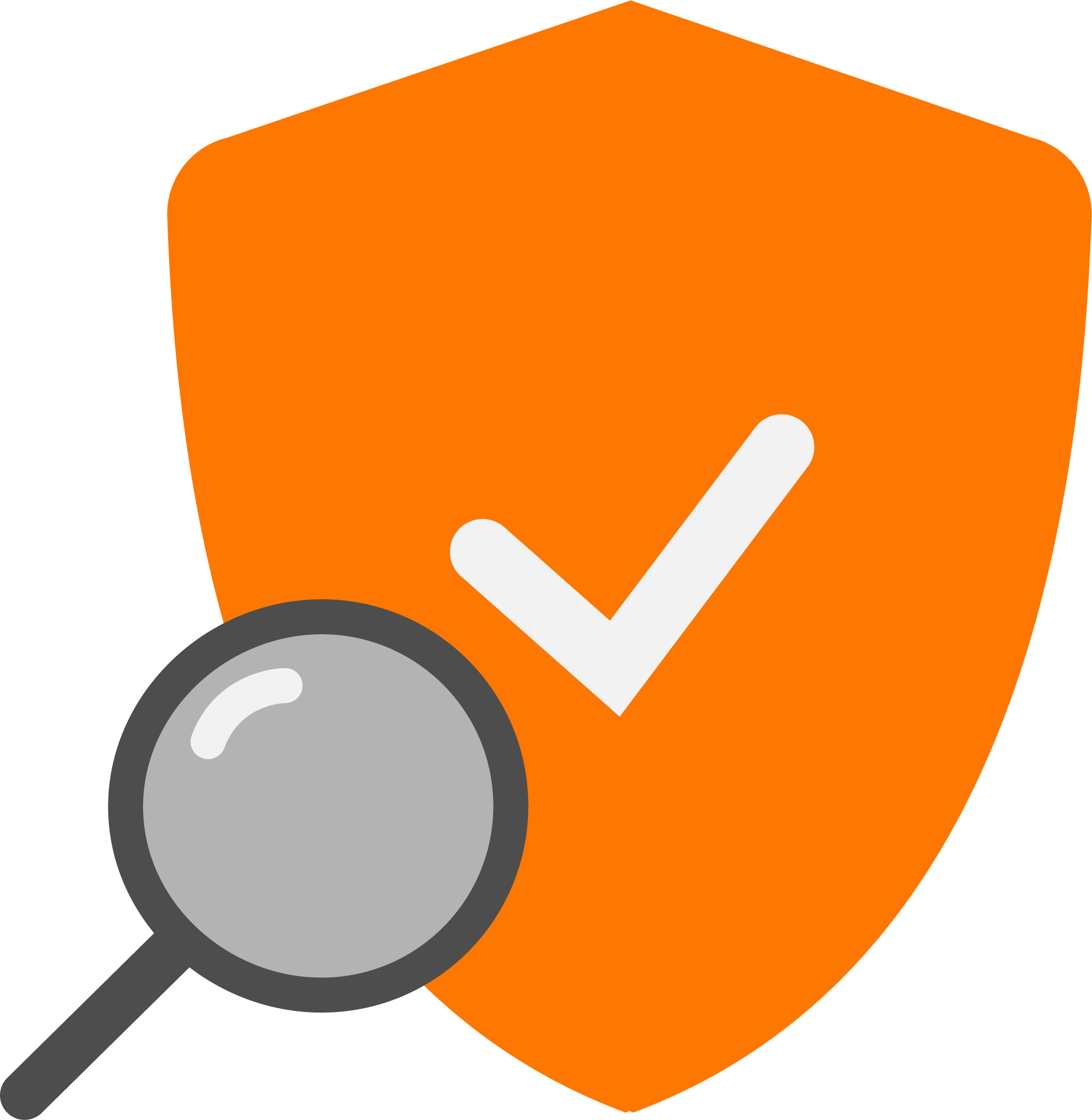 أخلاقيات المصمم الجرافيك)
1- تقوى الله         
2-الممارسة الآمنة والإيجابية والقانونية والأخلاقية
3- الموثوقية والملكية الفكرية
4-الأمانة 
5-الالتزام بتنفيذ الوعد
6-المنافسة الشريفة
7-التعاون
8- الإتقان
9-الالتزام بالقوانين والتشريعات لخصوصية المستخدمين
10- الالتزام بقواعد السلوك الرقمي المجتمعية
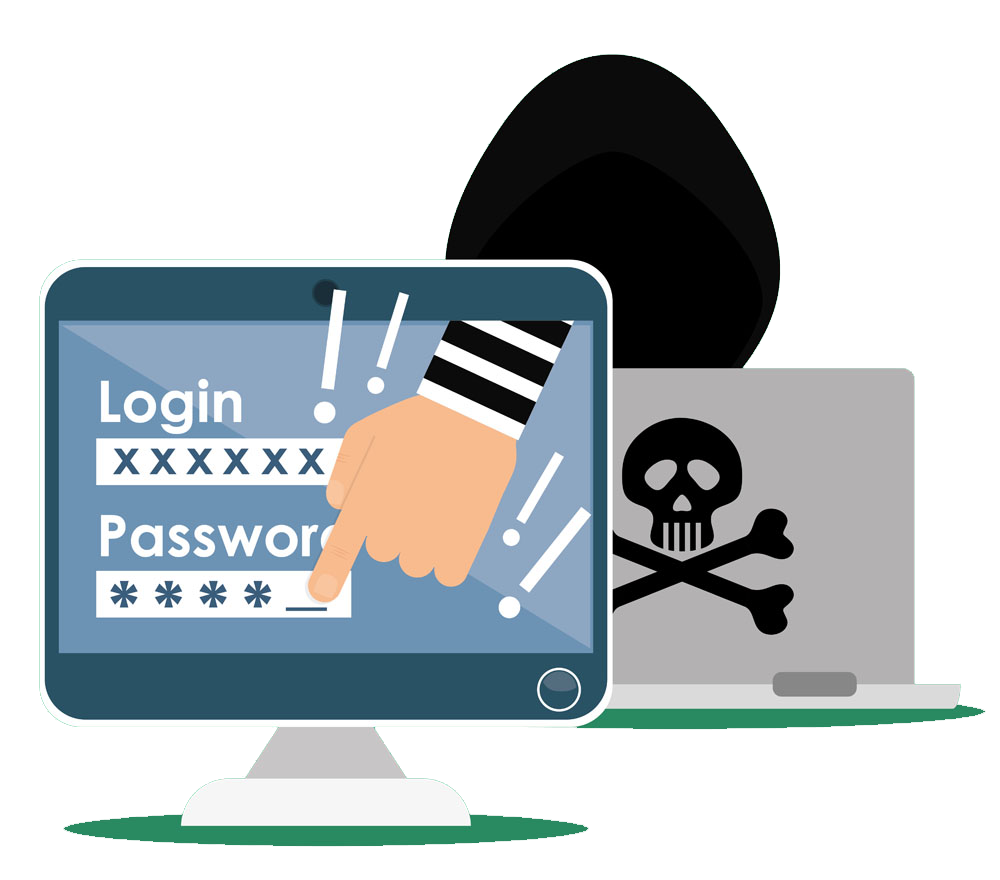 تقويم مرحلي
لعبة المتاهة
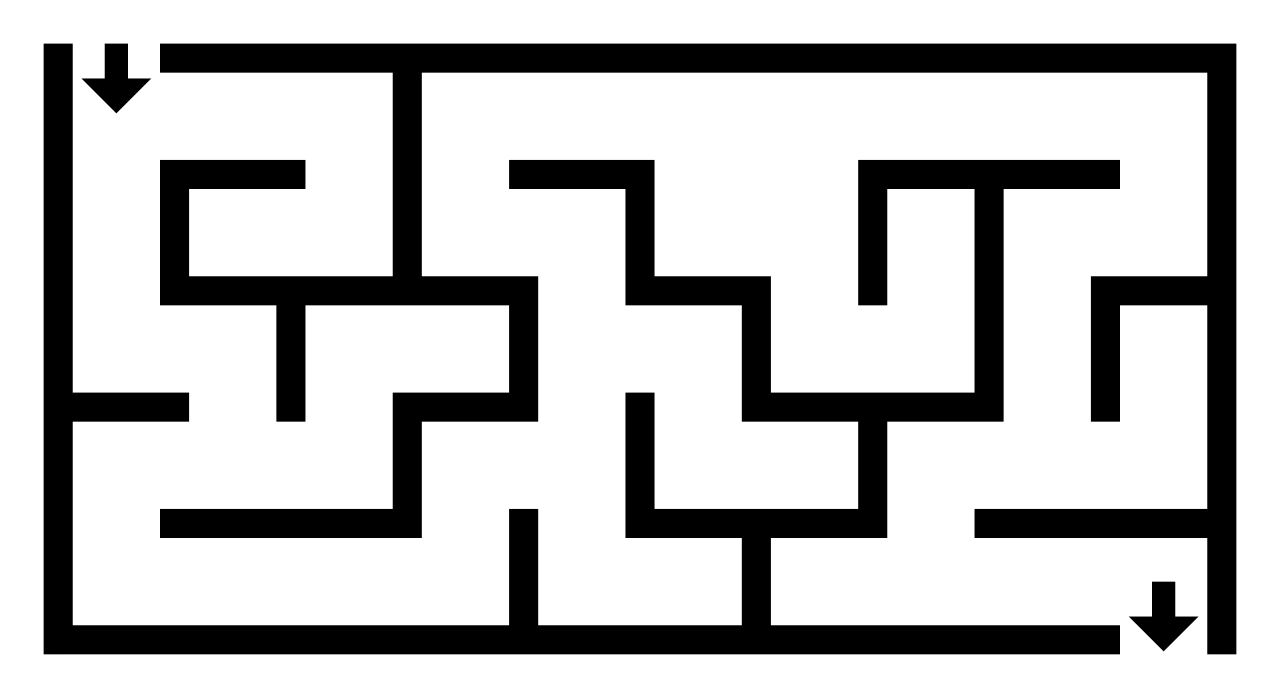 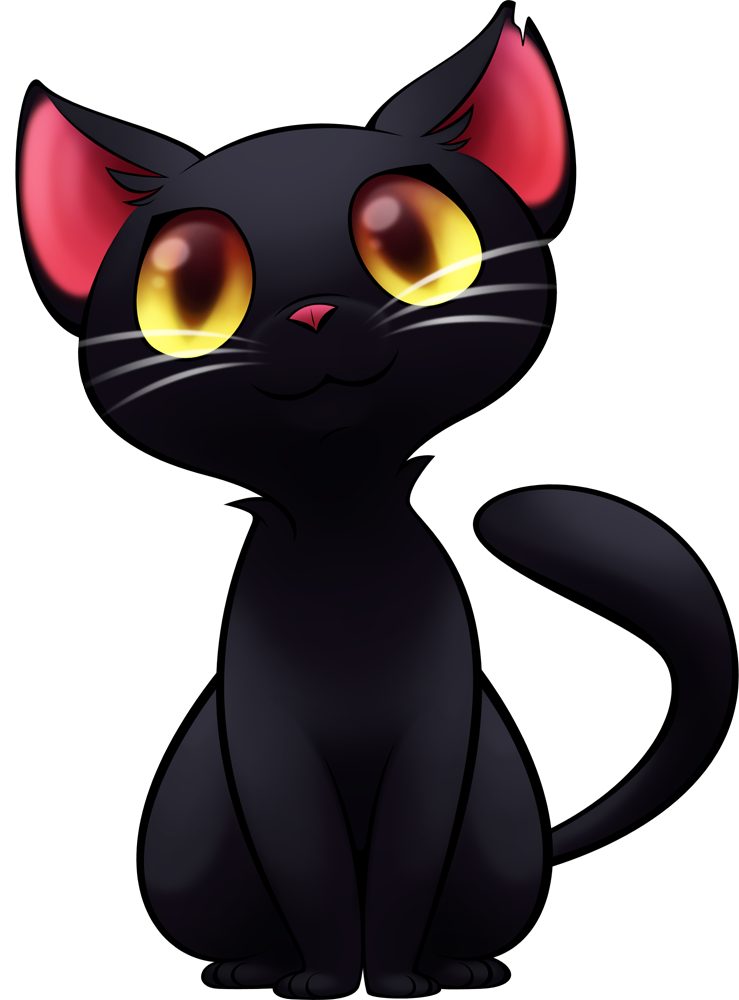 للخروج من المتاهة يجب عليك الاجابة على جميع الاسئلة :
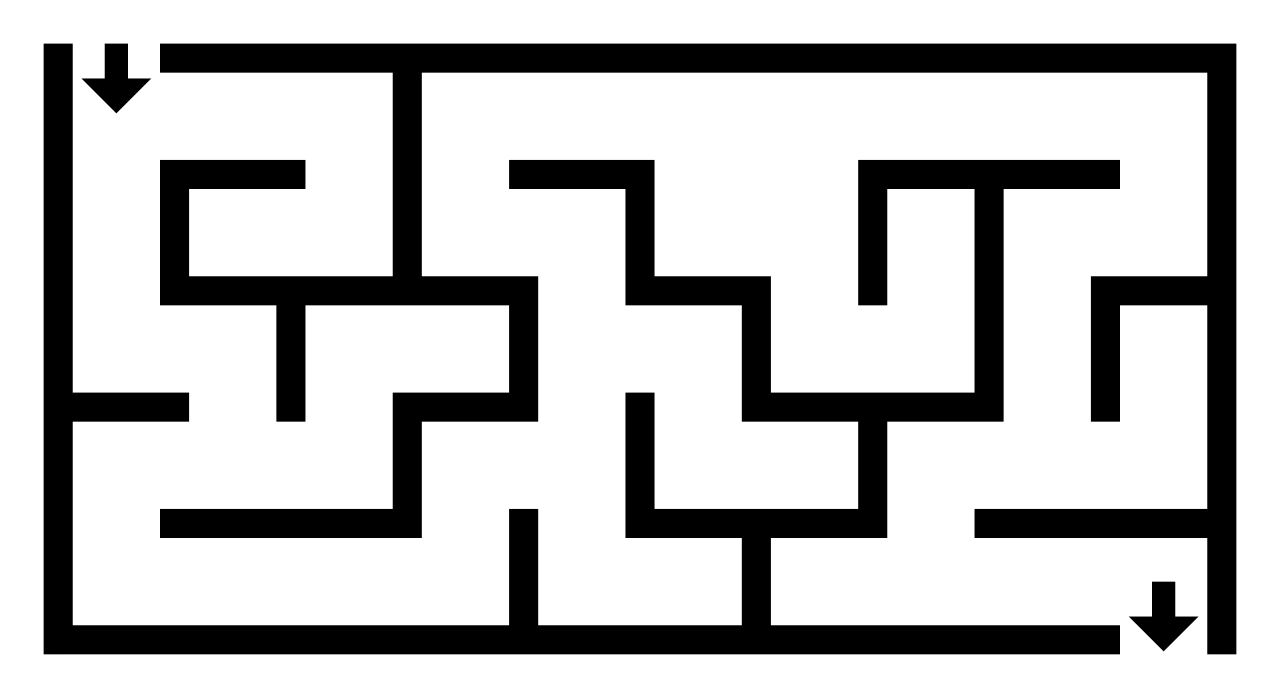 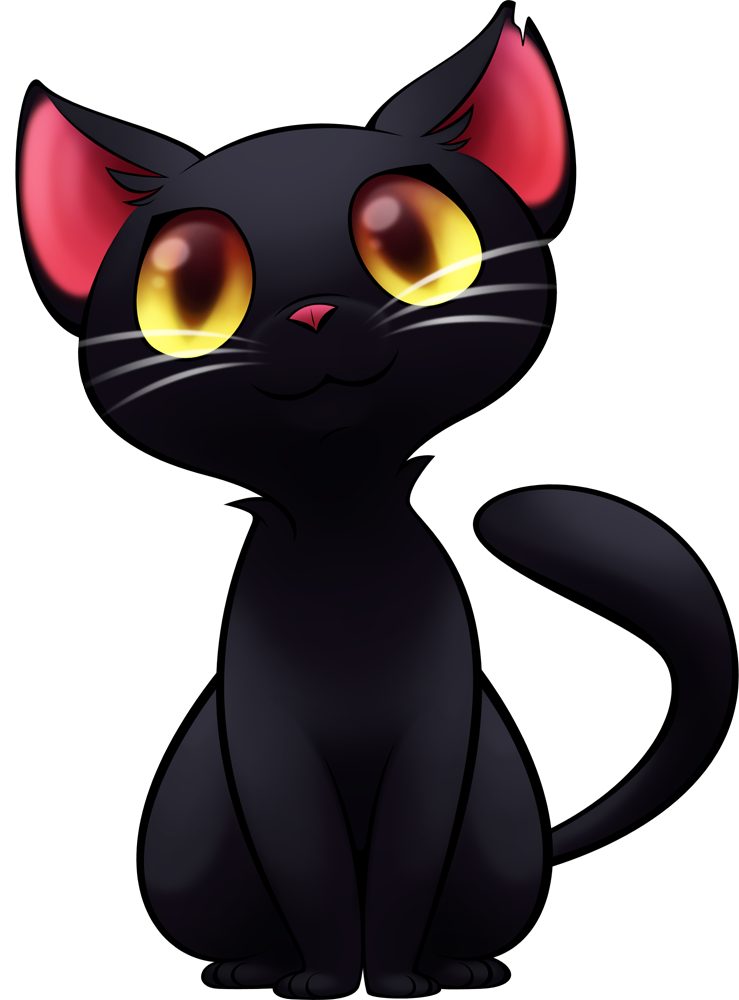 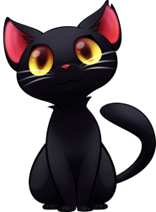 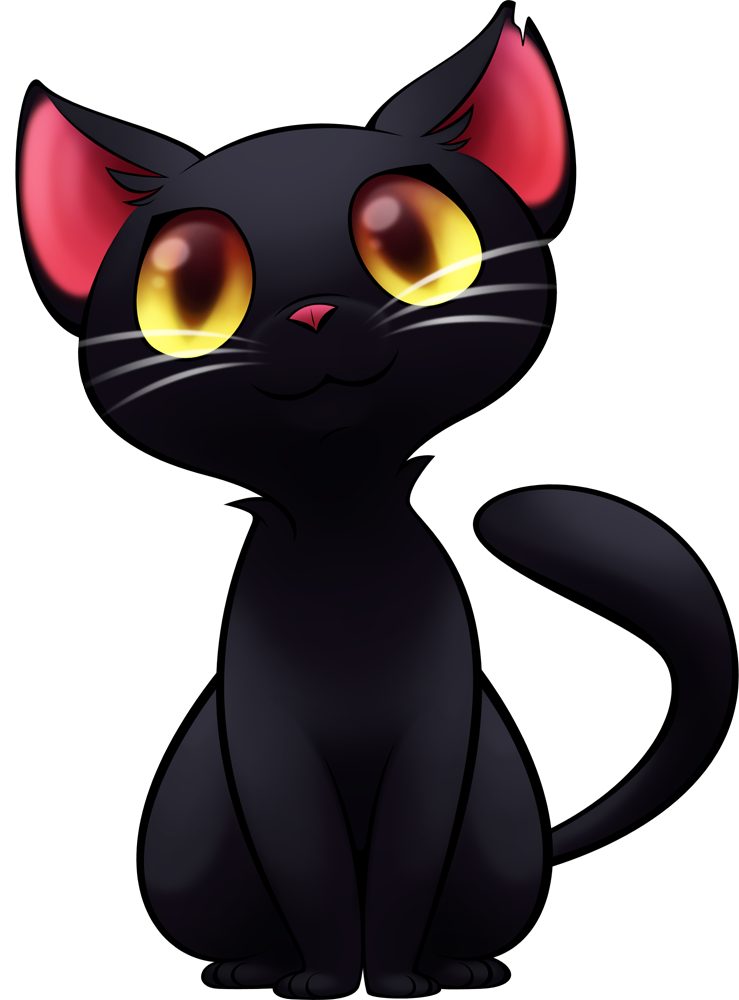 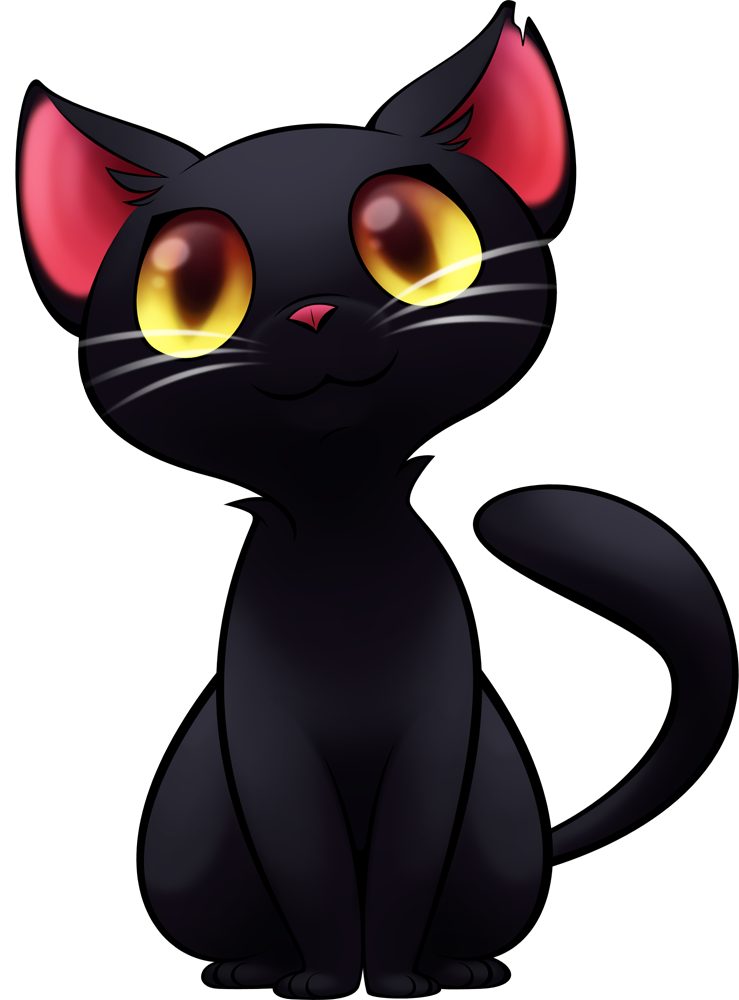 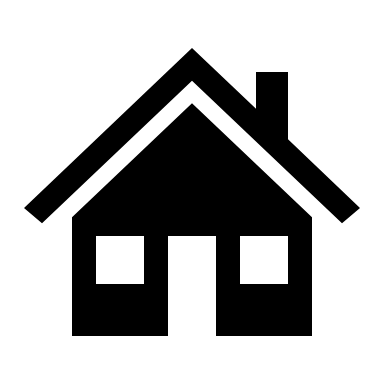 أي مما يلي لا يعد من طرق وقاية أجهزة الحاسب من الإصابة بالبرمجيات الضارة بأنواعها :
‌تحميل البرامج من أي موقع
‌تثبيت برنامج مكافحة فيروسات وتحديثه 
‌استخدام النسخ الاحتياطي للبيانات بانتظام
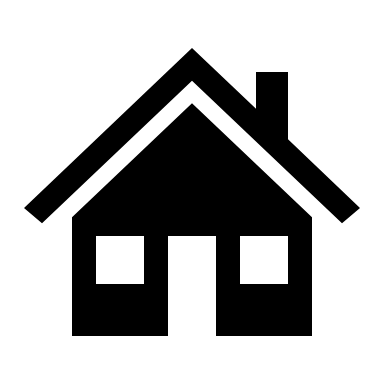 من أخلاقيات المصمم الجرافيكي :
‌تقوى الله 
‌الموثوقية والملكية الفكرية
جميع ما سبق
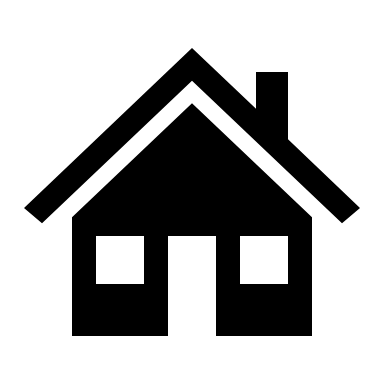 من مكونات حماية المعلومات
السريةوالسلامة :
صح
خطأ
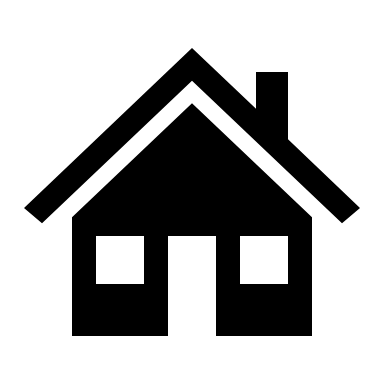 يقصد به أمن الفضاء المعلوماتي وهو عملية تنظيم للعمليات والبرامج والشبكات المستخدمة لحماية الفضاء السيبراني
أمن المعلومات
التفكير التصميمي
الأمن السيبراني
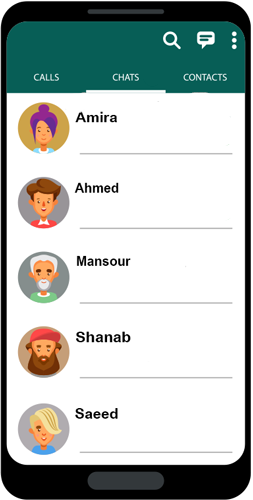 الخاتمة
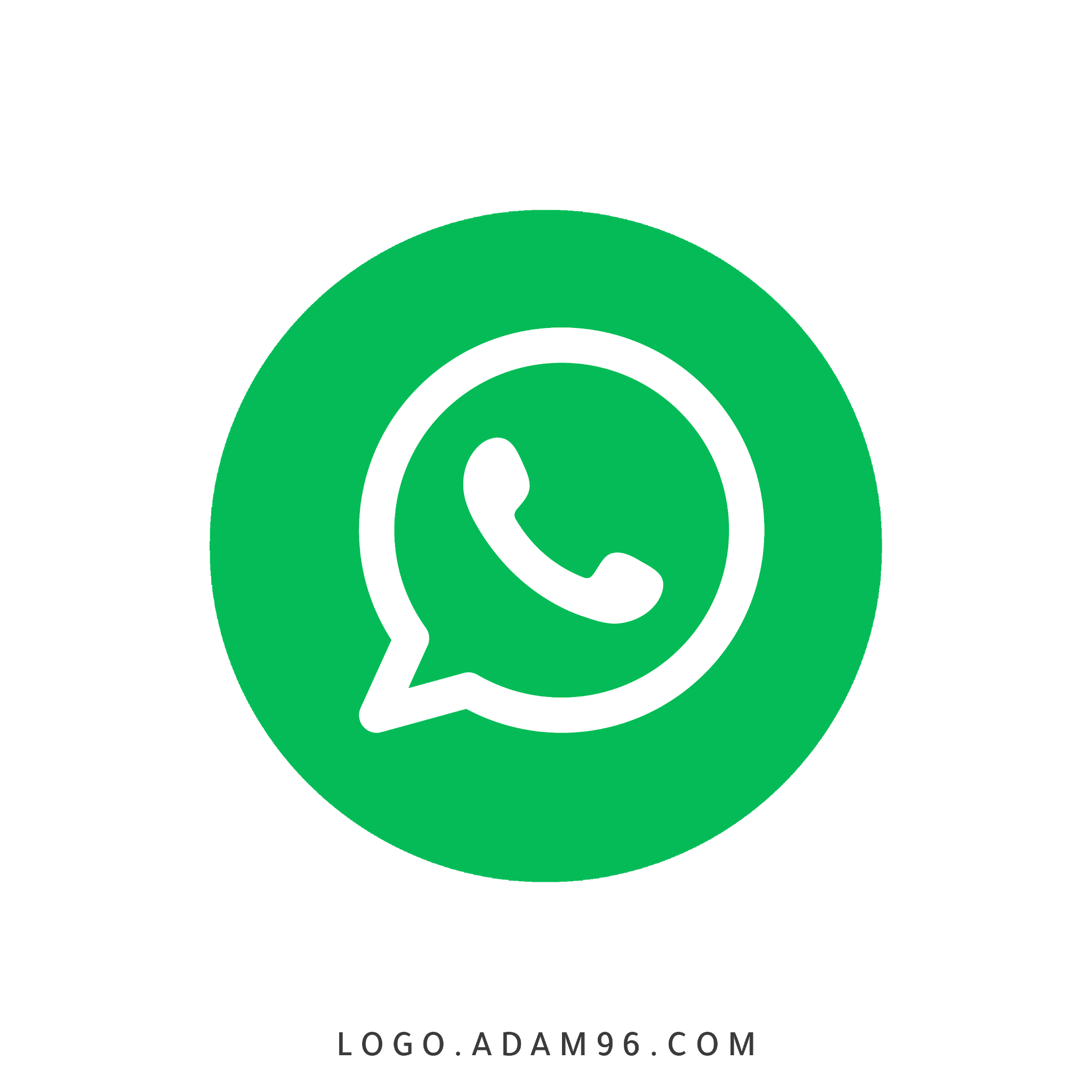 تعرفنا على الأمن السيبراني وخصائصه.
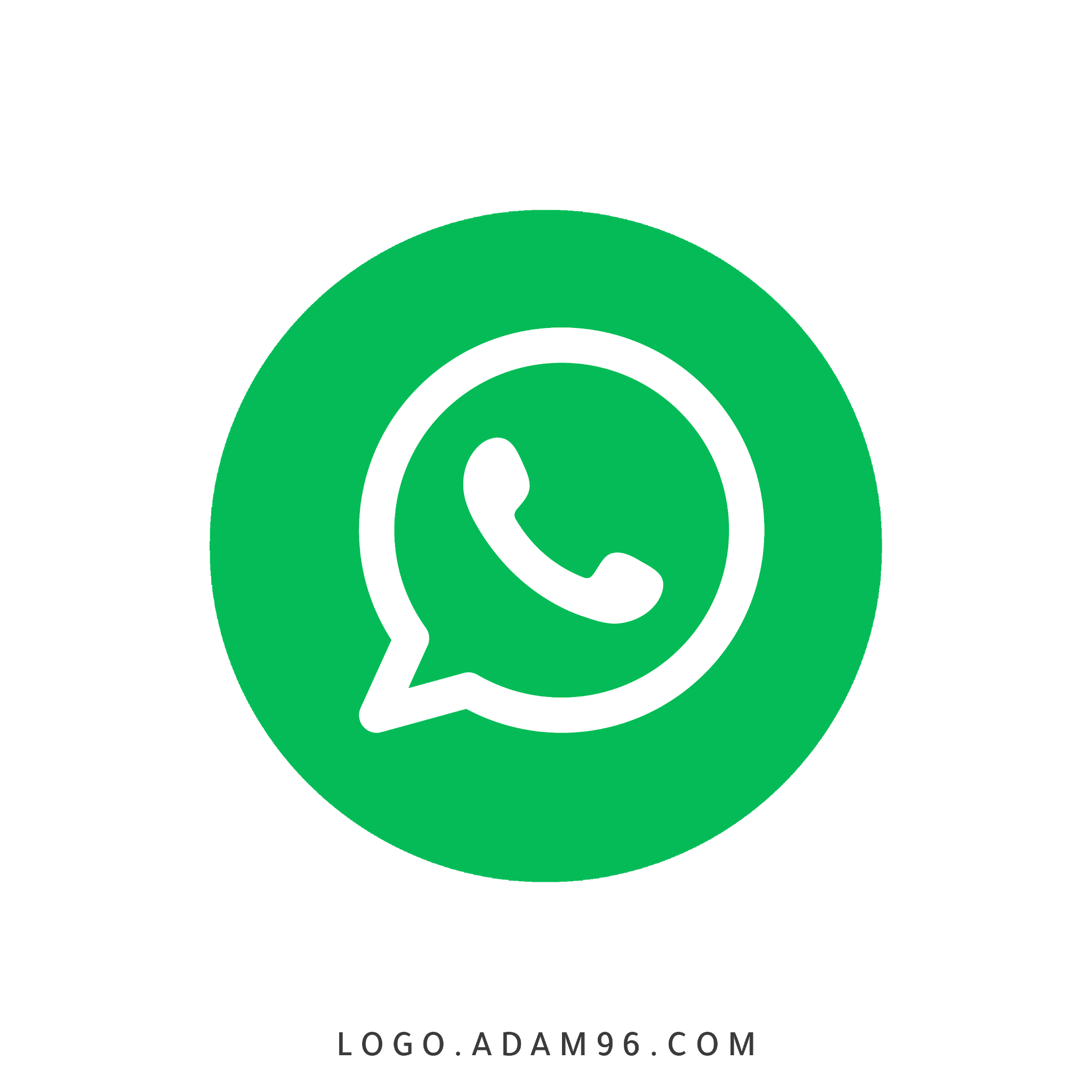 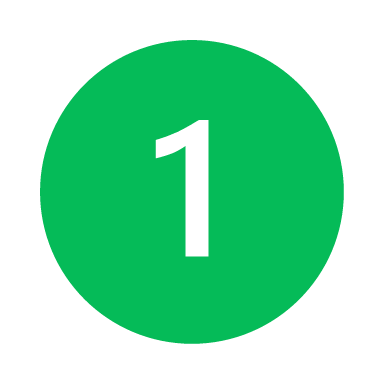 تعرفنا على أمن المعلومات ومكوناته.
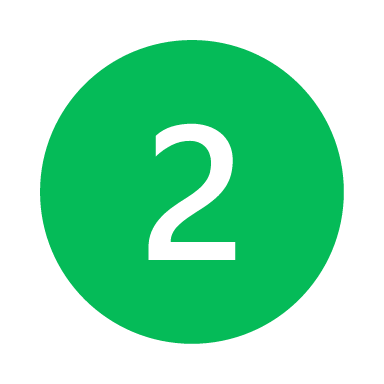 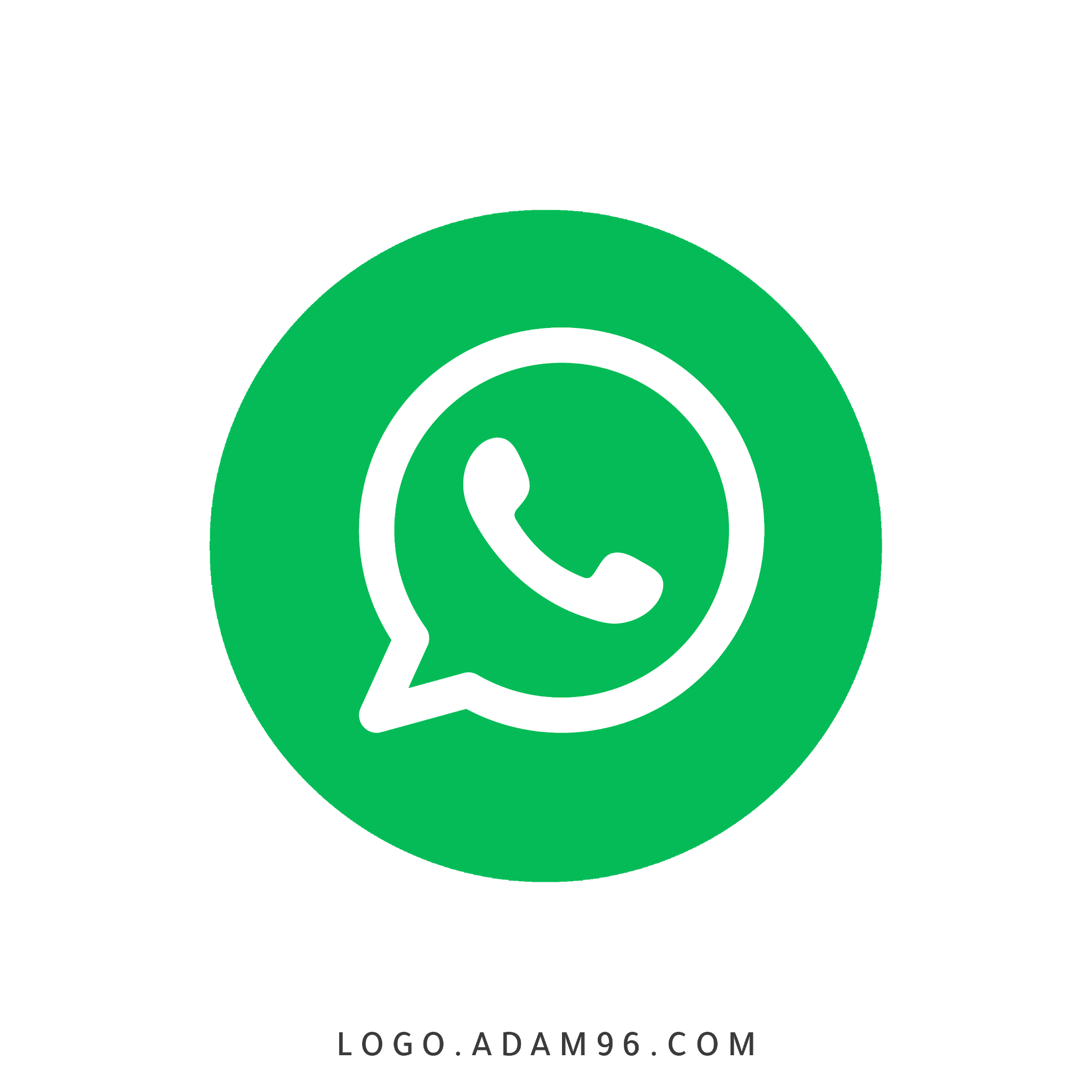 تعرفنا على حقوق الملكية الفكرية.
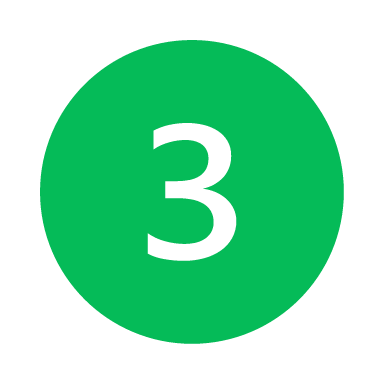 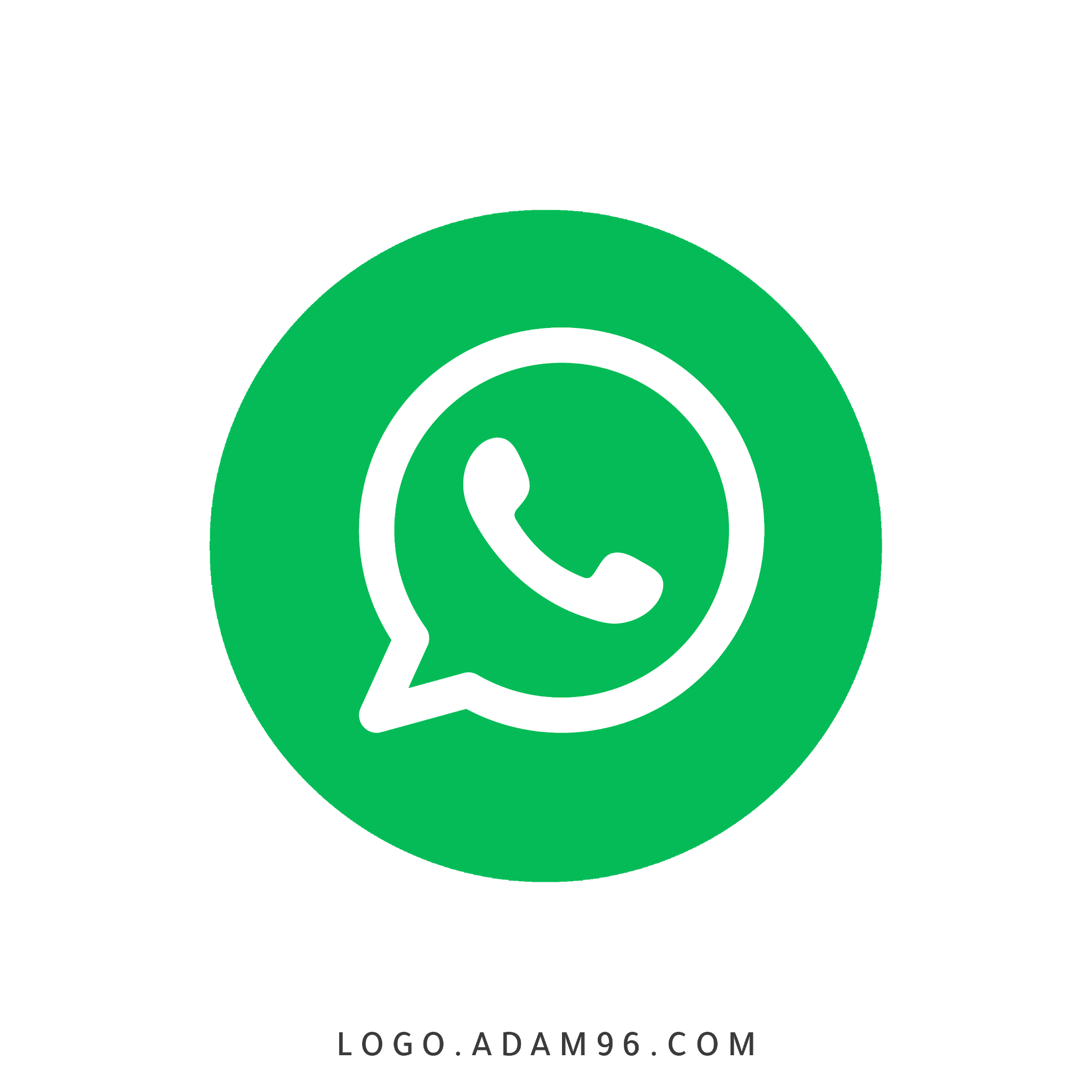 تعرفنا على أخلاقيات المصمم الجرافيكي.
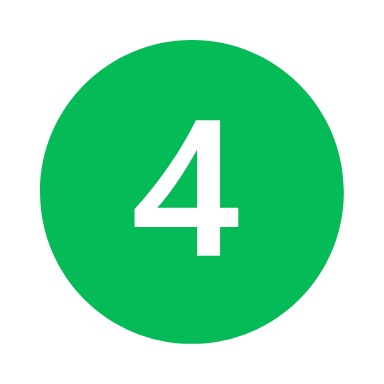 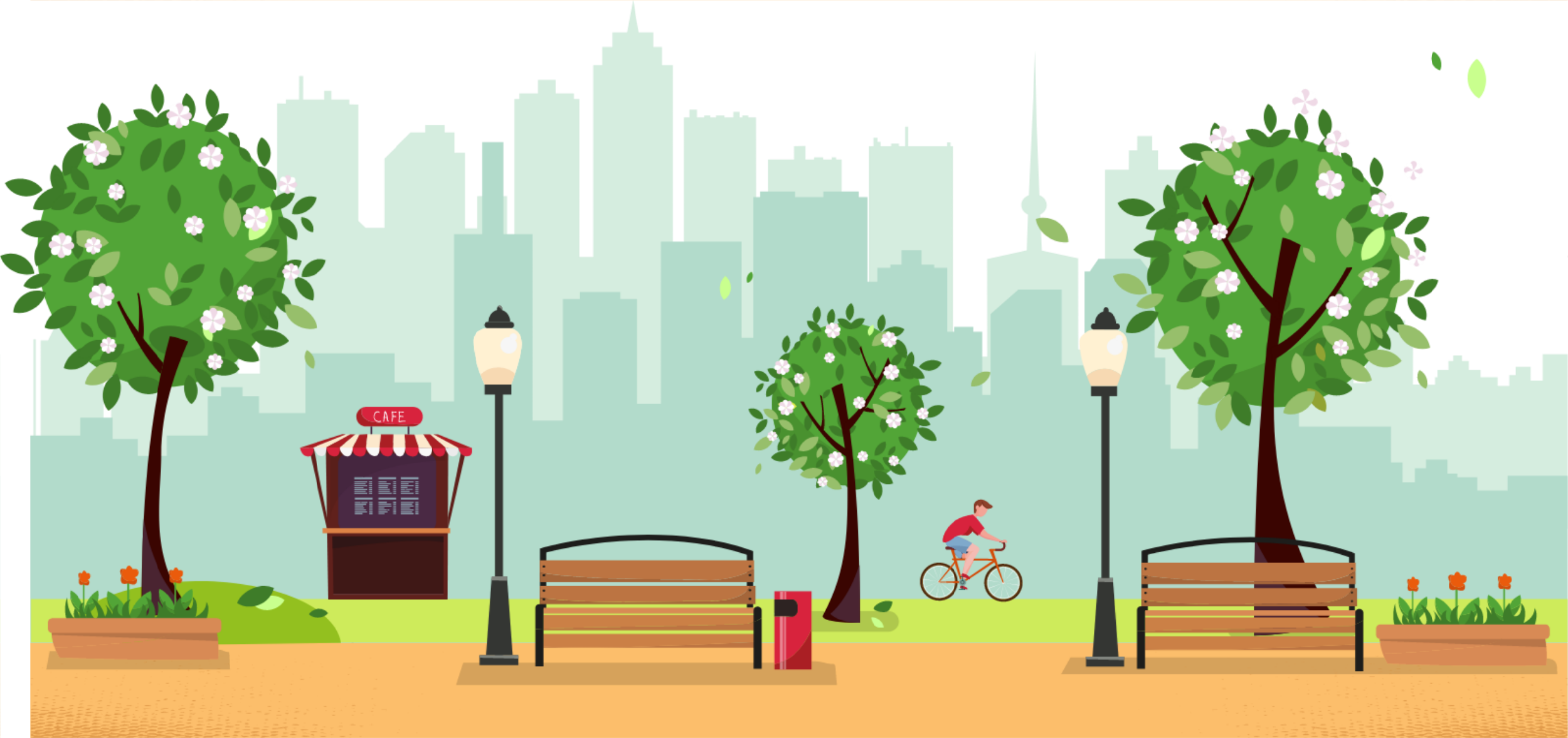 التحفيز والتعزيز
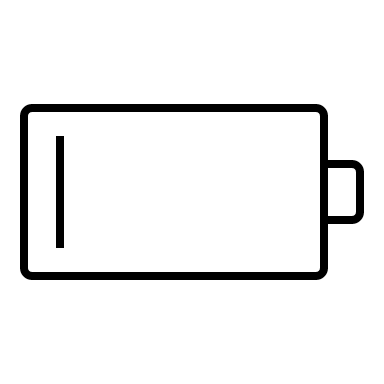 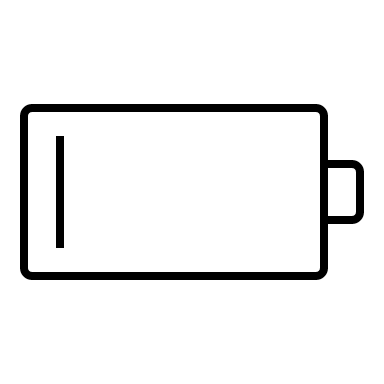 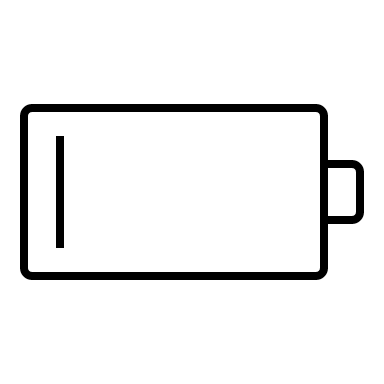 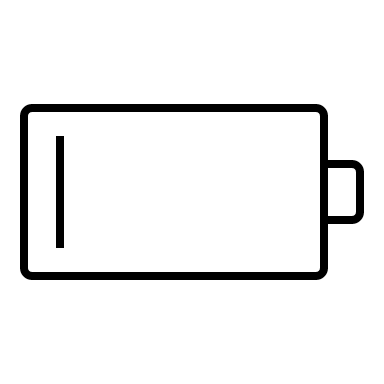 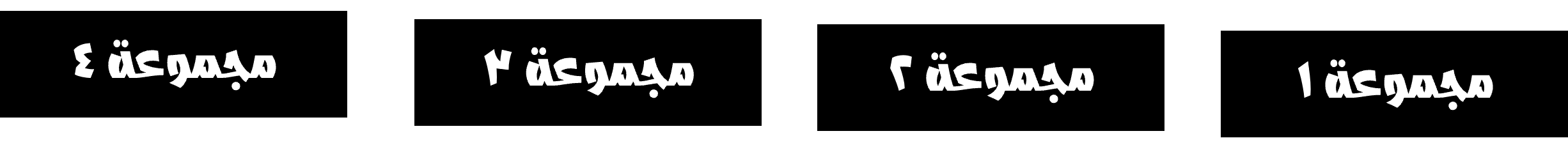 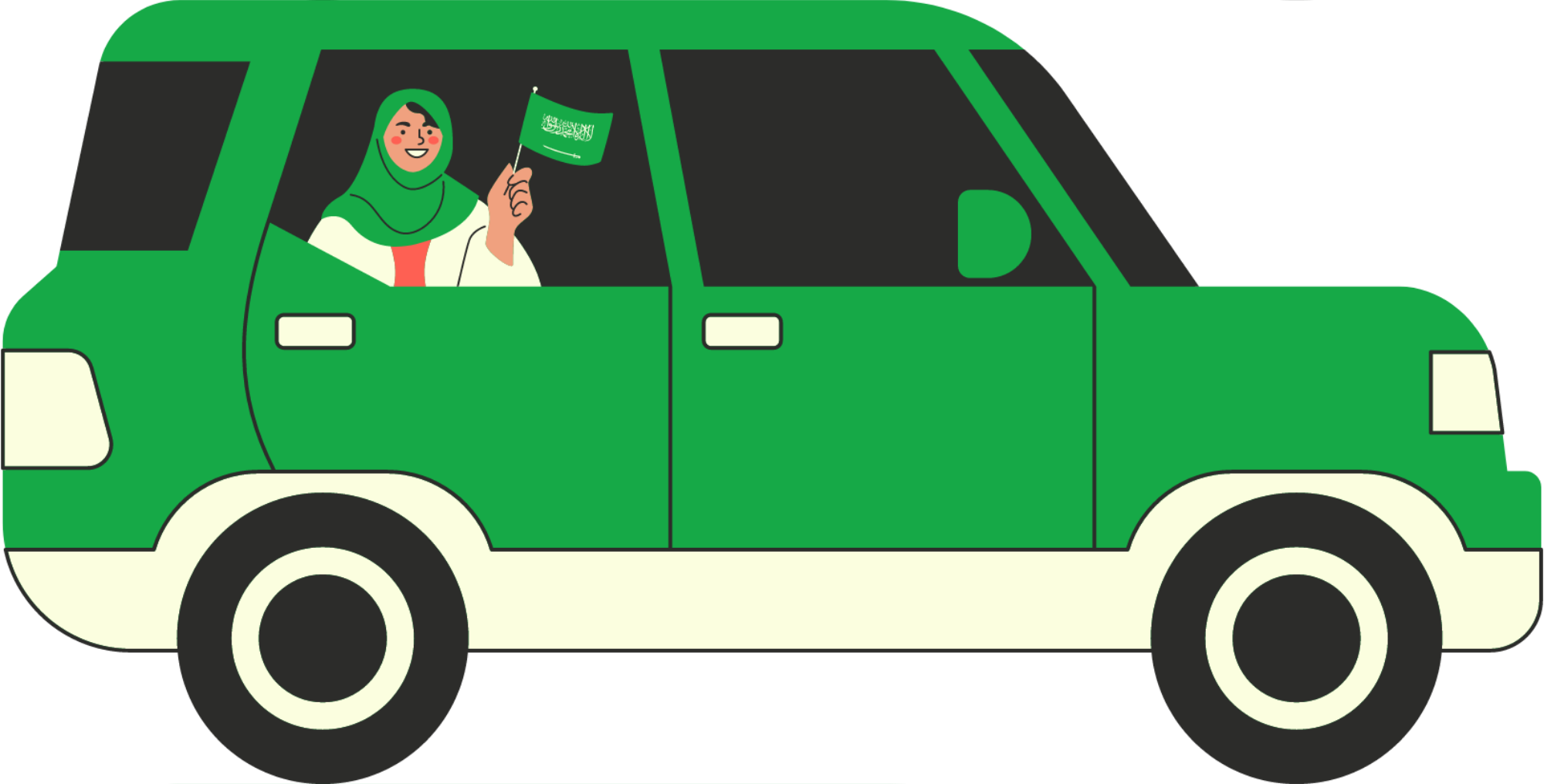 الواجب
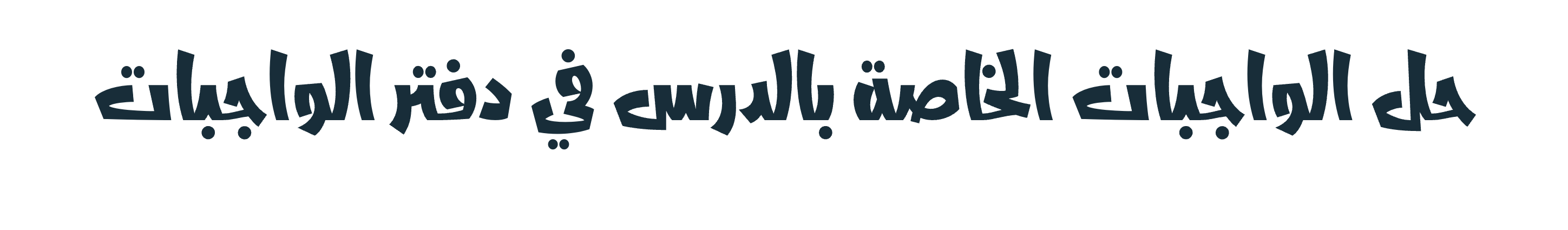 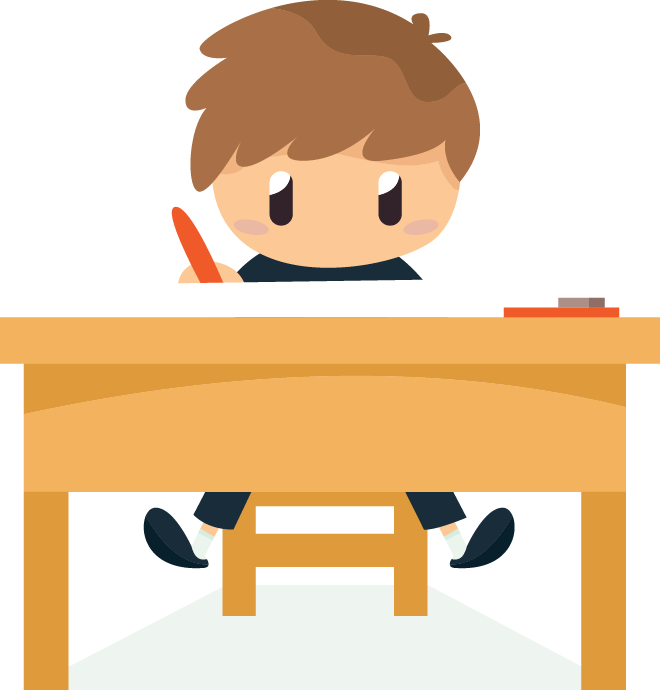 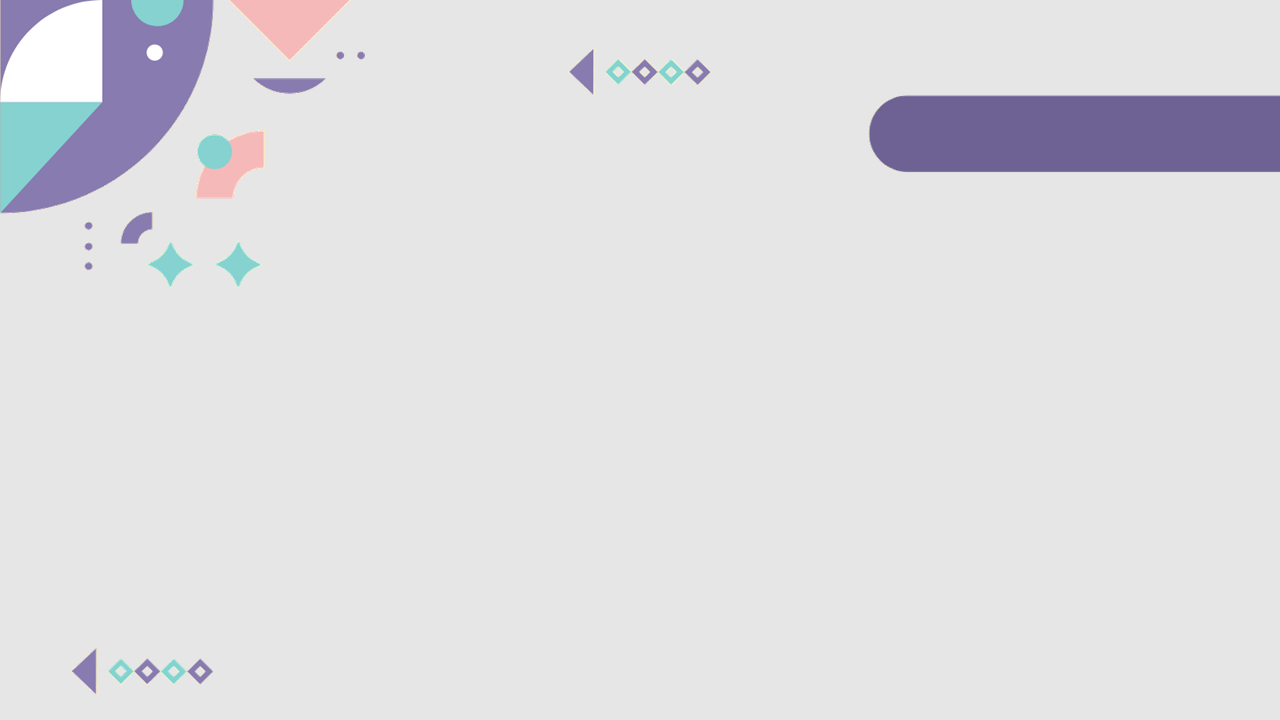 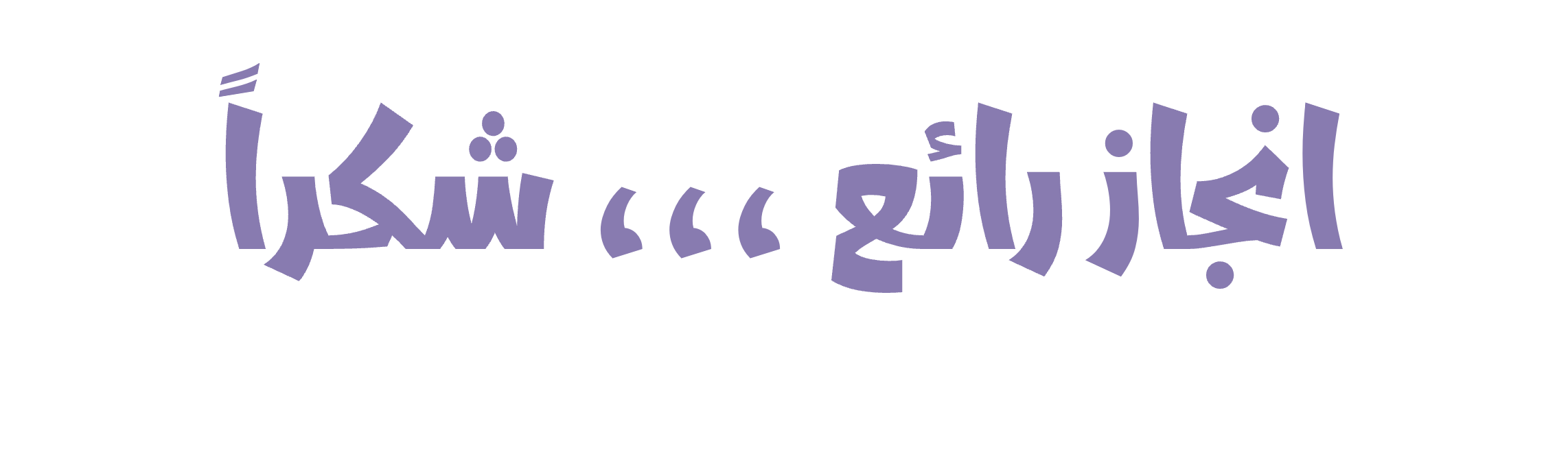